Hymns for Worship at Woodmont
231 Soldiers of Christ Arise
Opening Prayer
576 Faith is the Victory
161 Hallelujah! What a Savior!
Lord’s Supper
397 Stand Up Stand Up for Jesus
406 More about Jesus
Sermon- “How are You Dealing with Your Sins”
488 Jesus Paid it All
[Speaker Notes: There are many things that we can’t control?  The weather, crime, suffering, pain, wickedness in the world, latest new variant of Covid-19 coming out of South Africa, etc. But there are things that we can control because of God’s providence which is really the most important thing we should be concerned about.]
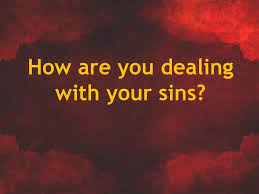 [Speaker Notes: There are many things that we can’t control?  The weather, crime, suffering, pain, wickedness in the world, latest new variant of Covid-19 coming out of South Africa, etc. But there are things that we can control because of God’s providence which is really the most important thing we should be concerned about.]
[Speaker Notes: Many don’t want to listen to God or their parents & fall into the trap of their friends enticing them to get rich quick, sow your wild oats, or you just want to get as far away from your parents as you can go because the rules, curfews, and restrictions are preventing you from having fun (sin)?  How much fun is it to be in danger everyday from a drug deal gone bad, stealing, get drunk, become an alcohol, DT’s, hallucinate, throw up, getting beaten up, possibly hurt, maim or kill others destroying many lives, & remaining defiant that’s going to happen to me.]
[Speaker Notes: Many people have stated that they’re sorry for their sins but don’t show fruits in keeping with repentance (Saul many times confessed I have sinned but never changed trying to kill David over & over again)]
How are you Dealing with Your Sins?
Are you seeking for the salvation that’s only found in Christ
or willfully ignoring the evidence of your sins?

Do you have godly sorrow for them that leads you to
repentance or are you defiant when rebuked?

Have you obeyed the gospel that will set you free you from
your sins or deceived by a faith only false doctrine?

As a Christian, are you repenting & confessing your sins or
are you continuing to practice sin? Obey today!
Hymns for Worship at Woodmont
231 Soldiers of Christ Arise
Opening Prayer
576 Faith is the Victory
161 Hallelujah! What a Savior!
Lord’s Supper
397 Stand Up Stand Up for Jesus
406 More about Jesus
Sermon- “How are You Dealing with Your Sins”
488 Jesus Paid it All
[Speaker Notes: There are many things that we can’t control?  The weather, crime, suffering, pain, wickedness in the world, latest new variant of Covid-19 coming out of South Africa, etc. But there are things that we can control because of God’s providence which is really the most important thing we should be concerned about.]